SADRC March 16th Meeting
Welcome ALL to Lupe tortilla Mexican Restaurant
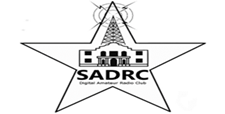 Repeater news
New repeater opportunities
Llano
Fredericksburg
Waco
I35 corridor
San Angelo
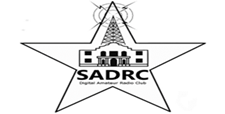 Our current Repeaters
146.780     N. Bexar County - 281 Corridor
443.200     SW San Antonio - SW 1604 Loop
442.750     N. Bexar County - 281 Corridor
147.160     N. Bexar County - 281 Corridor
440.275     S. Blanco County -281 Corridor
441.8125   Live Oak I35
444.900     Boerne - KARS - Interstate I 10
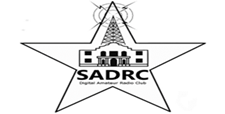 Our repeaters (continued)
444.925     Sisterdale - KARS
147.040     Kerrville - K7RHT - Interstate I 10
443.350     Hondo - MCARC
147.160     Round Rock - K5UUT
442.150     Austin - KA5C - University of Texas
441.575     McDade - NU5DE
442.575     Corpus Christi - K5ENT
145.270     Fort Worth (Watauga) K0BRN
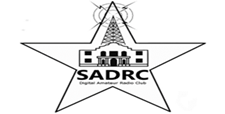 Our network
VHF & UHF Repeaters linked to Texas SADRC

Wires X Software – Texas SADRC Room #40324

FCS Network – FCS 3 Room 46 (Listed as SADRC)

www.sadrc.net for more information
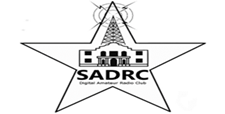 Our network (continued)
YSF Network 
Our Us sadrc reflector #84398 will be discontinued 
date tbd
Our new ysf reflector will be Texas sadrc #40324 (same # as our Wires X)
Date tbd
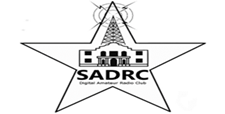 Wednesday night net support
Our Wednesday night ( 7:30 pm ) net needs volunteers to lead the net.
New hosts will assist bring additional interest in the weekly net.
We have a scripted net and help can be provided to support new hosts.
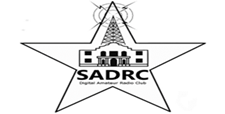 Don’t forget !
SARC TAILGATEMarch 23, 2024
WHEN:Saturday March 23, 2024 8 am—2 pmWHERE:Encino Branch Library2515 E Evans Rd, San Antonio, TX 78259Off US281 (N)
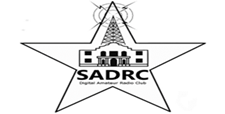 Also Don’t forget !
Spring 2024 Hamexpo 
Where:  	bell county expo center
	   	belton, tx
When:	April 12, 2024 	12:00 pm – 9:00 pm
   	April 13, 2024	  7:00 am – 1:30 pm
Sponsored by the temple amateur radio club
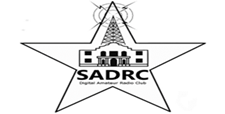 Future meeting topics
We need suggestions from the members for meeting topics for our future meetings
What do you want to hear or see?

We are considering Chuck’s bar & grill (www.chucksbarandgrill.com) for the April meeting
located at 29782 US-281 N SUIT 2 Bulverde, TX, 78163 (about 4 miles further north from here)
Member comments?
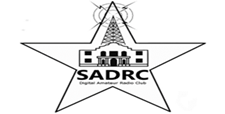 Open discussion
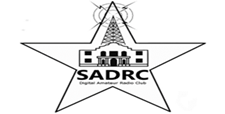